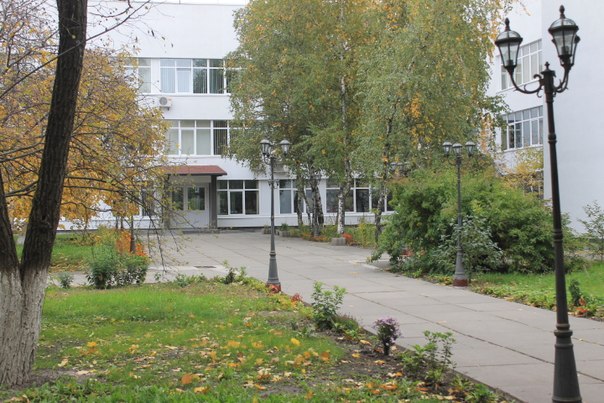 PEDAGOGICAL                      INSTITUTE
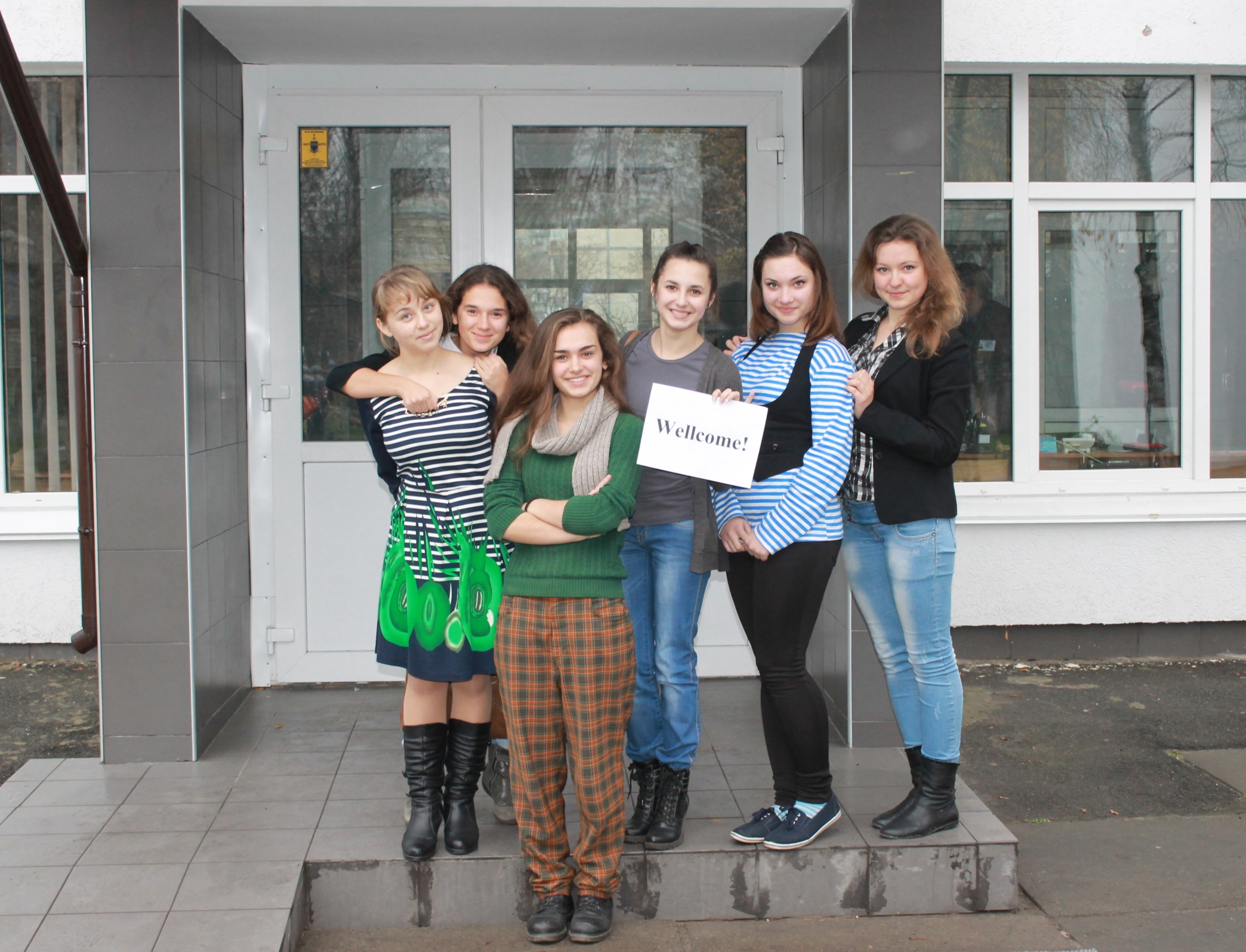 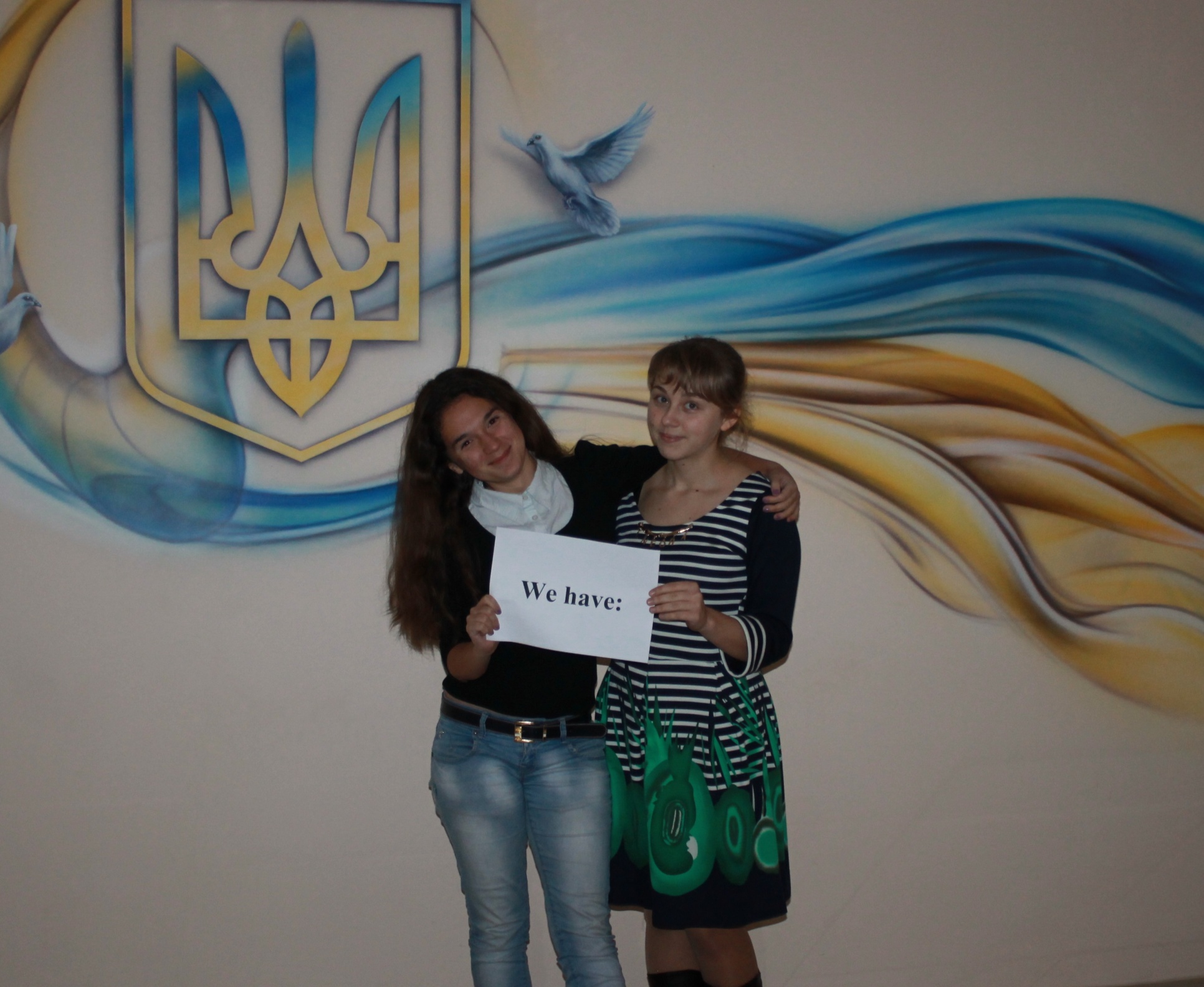 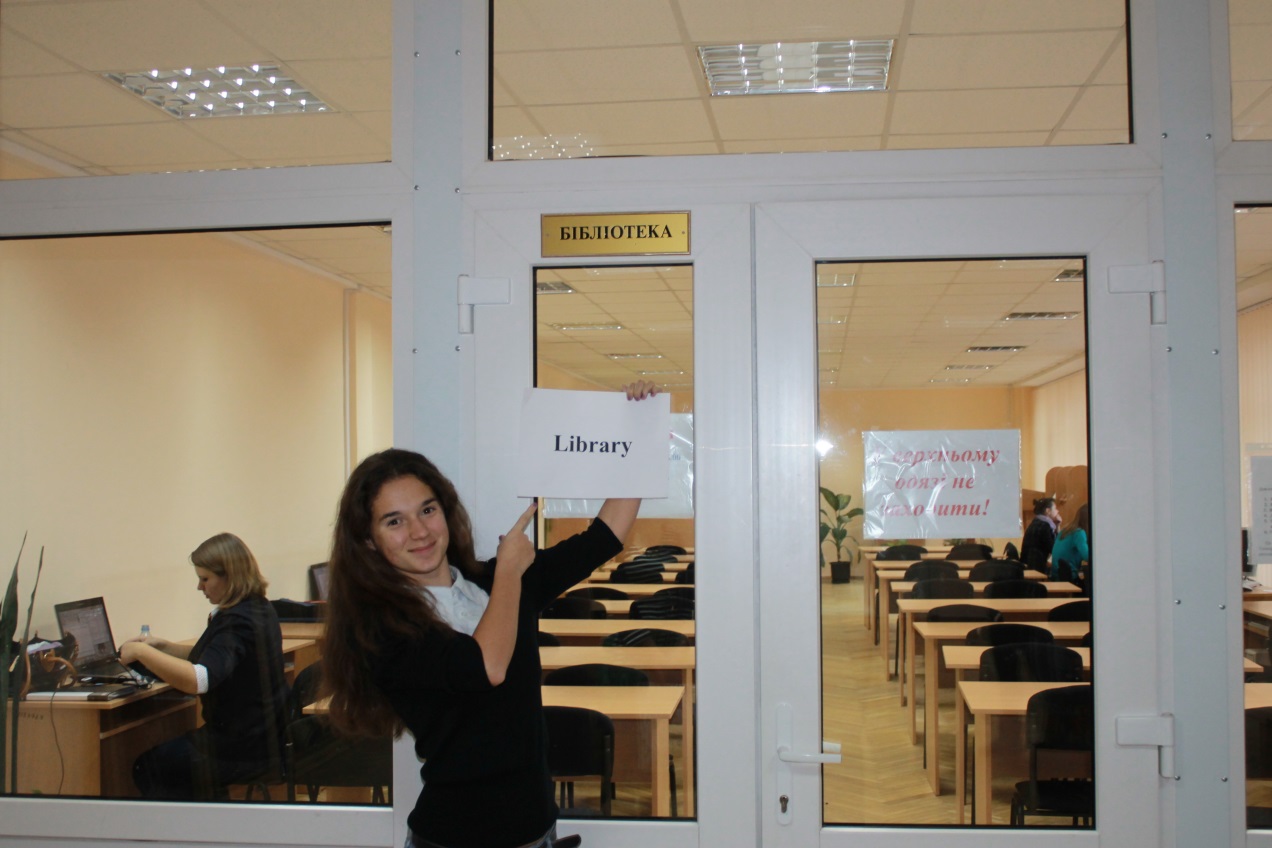 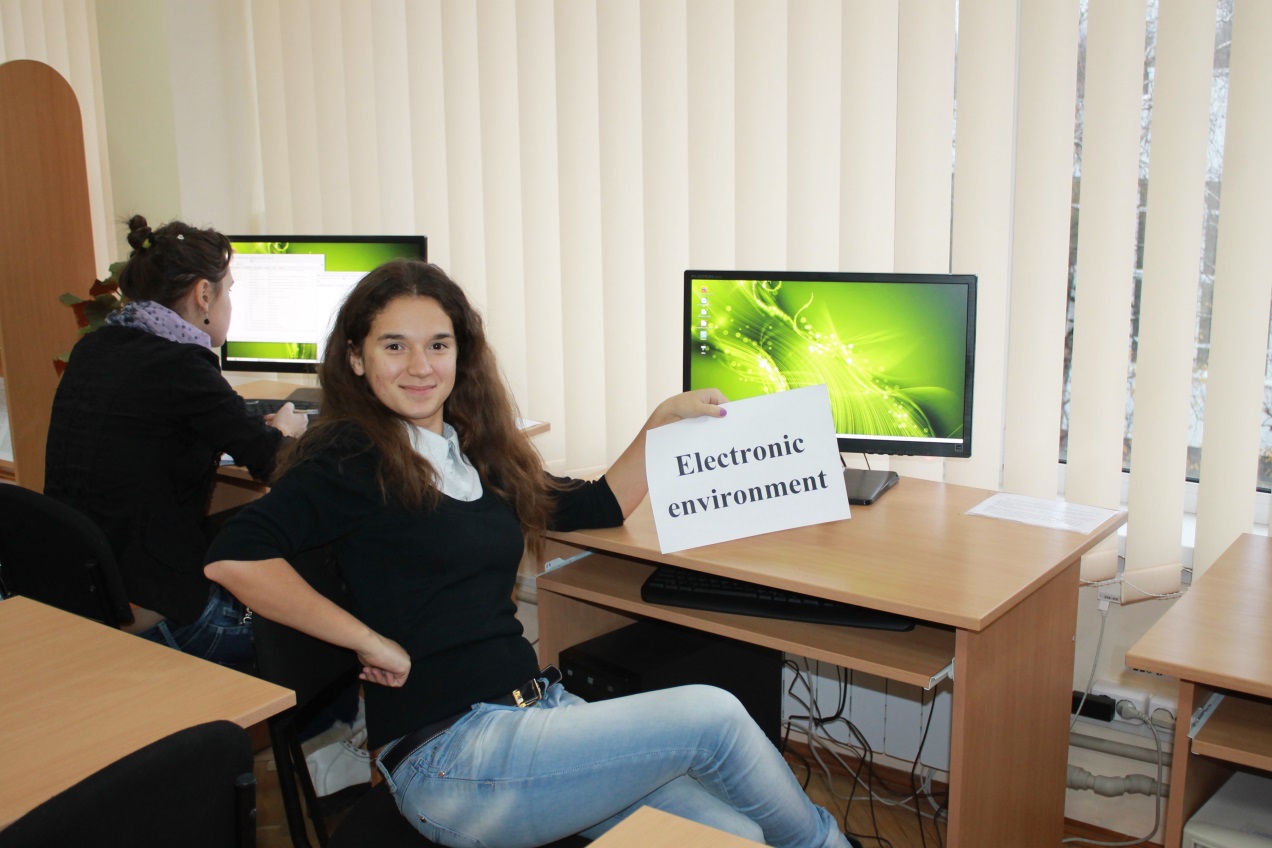 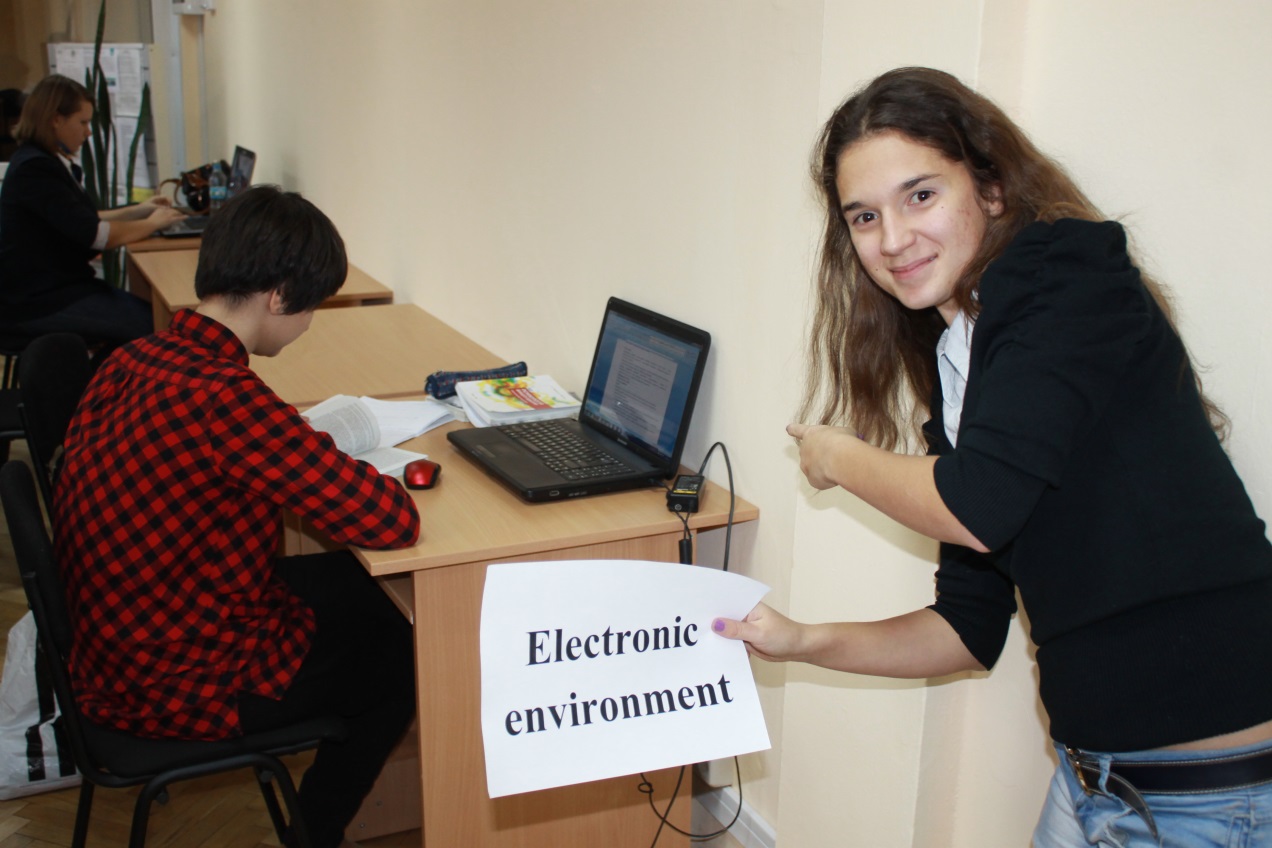 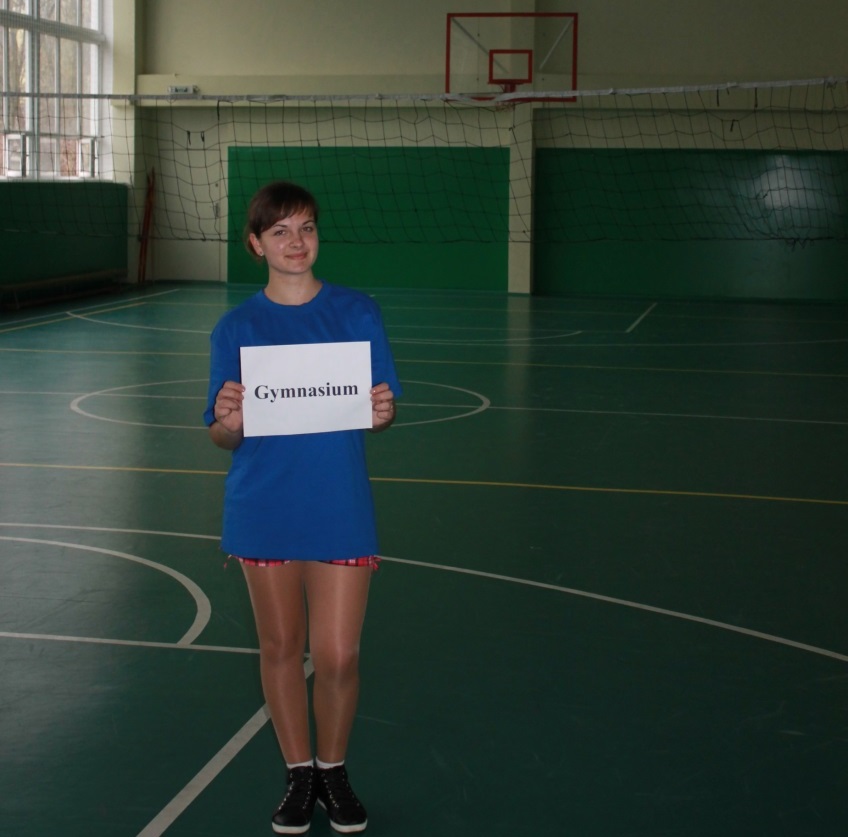 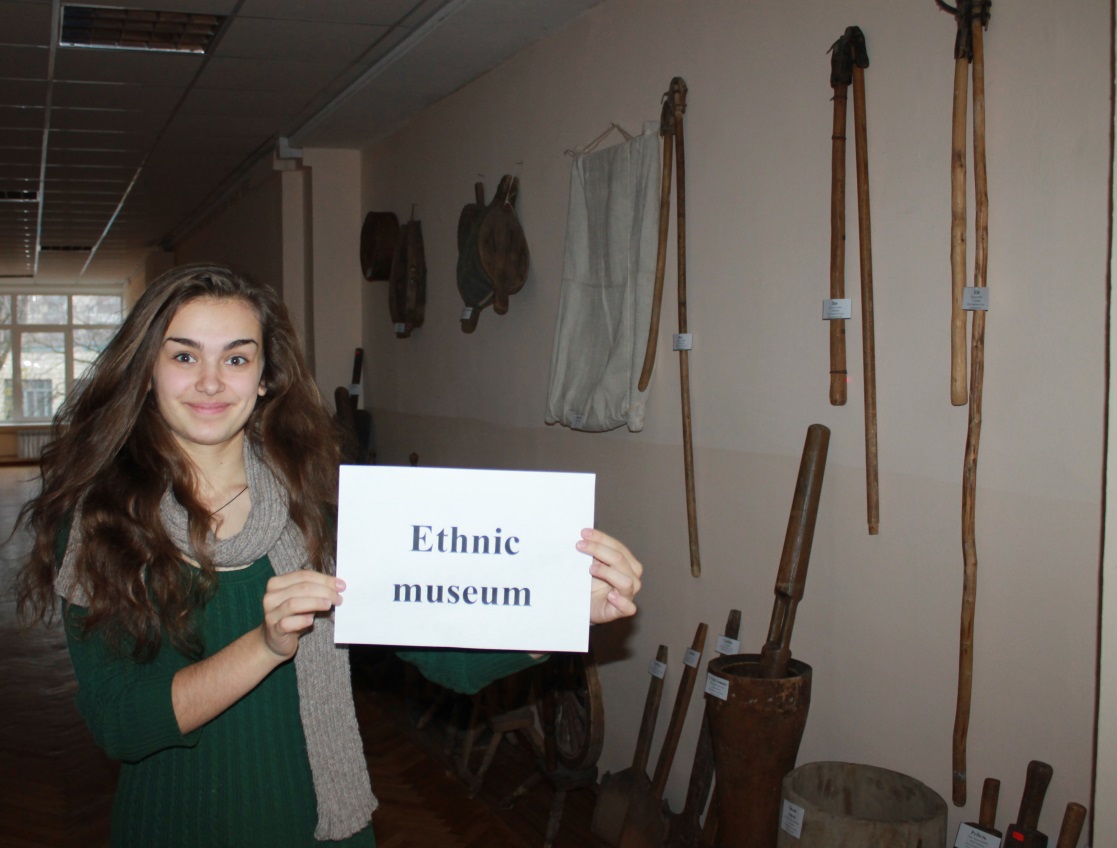 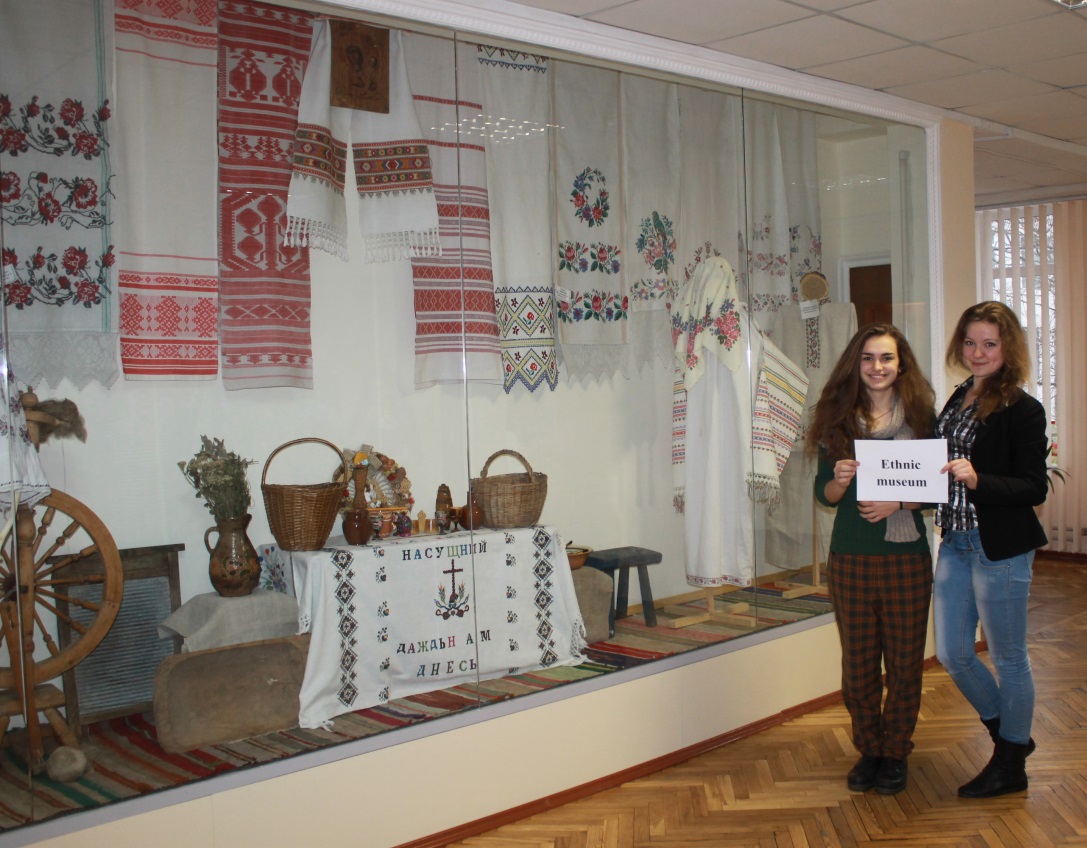 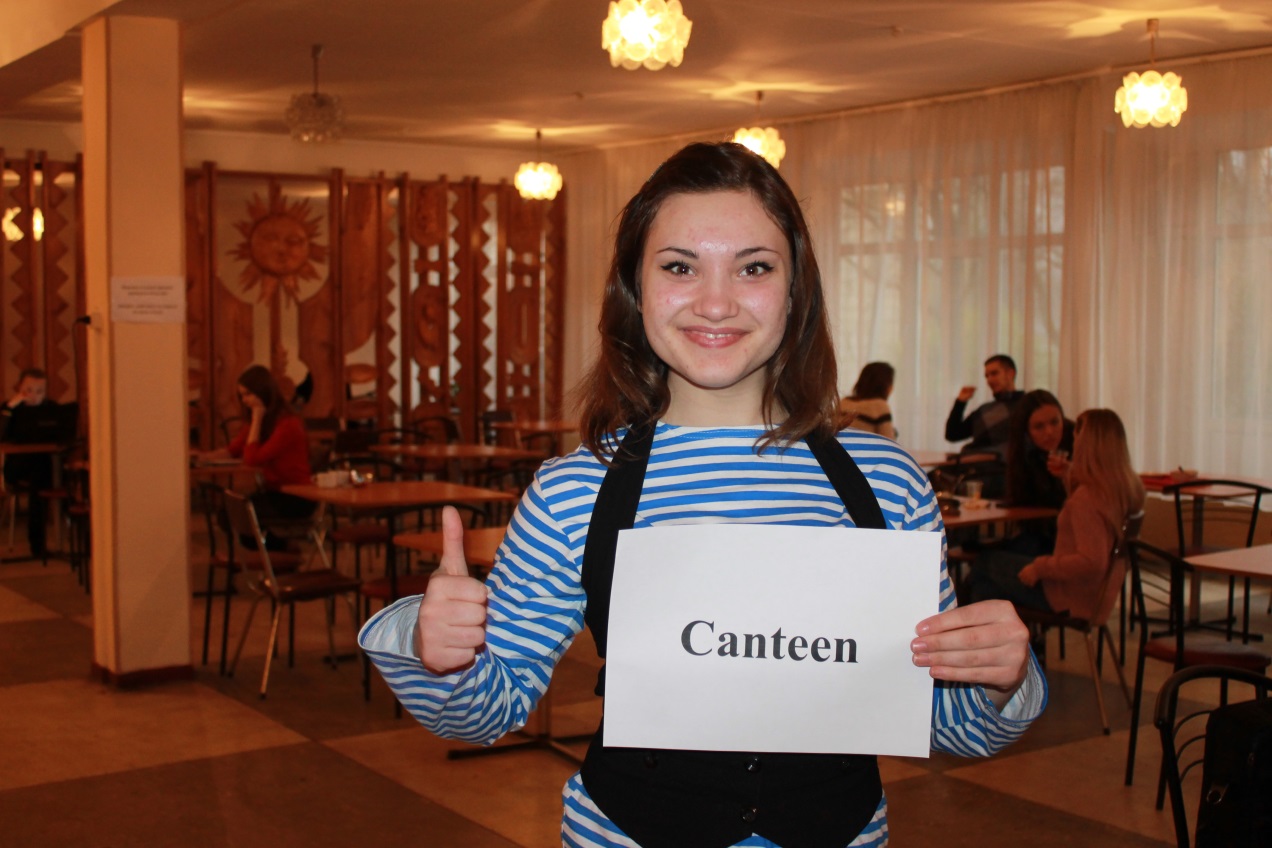 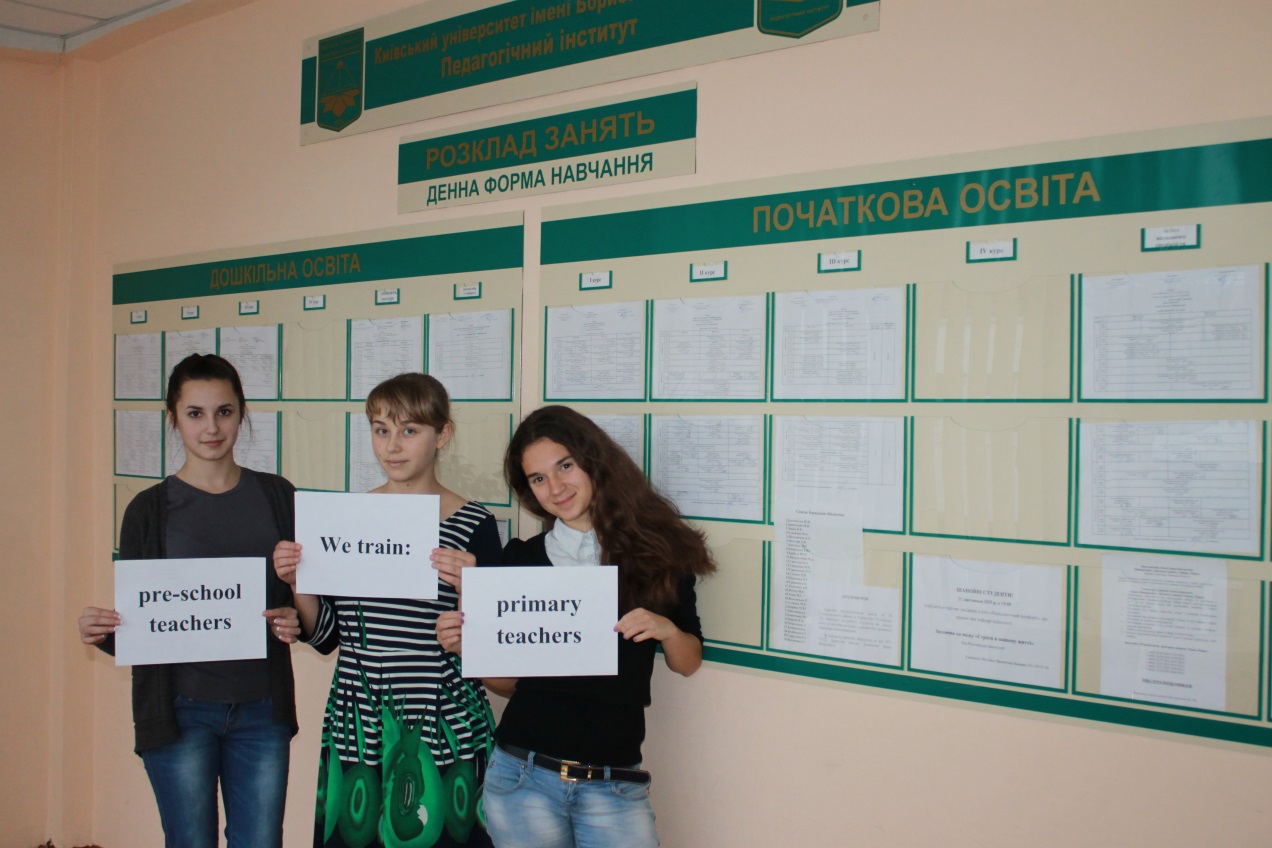 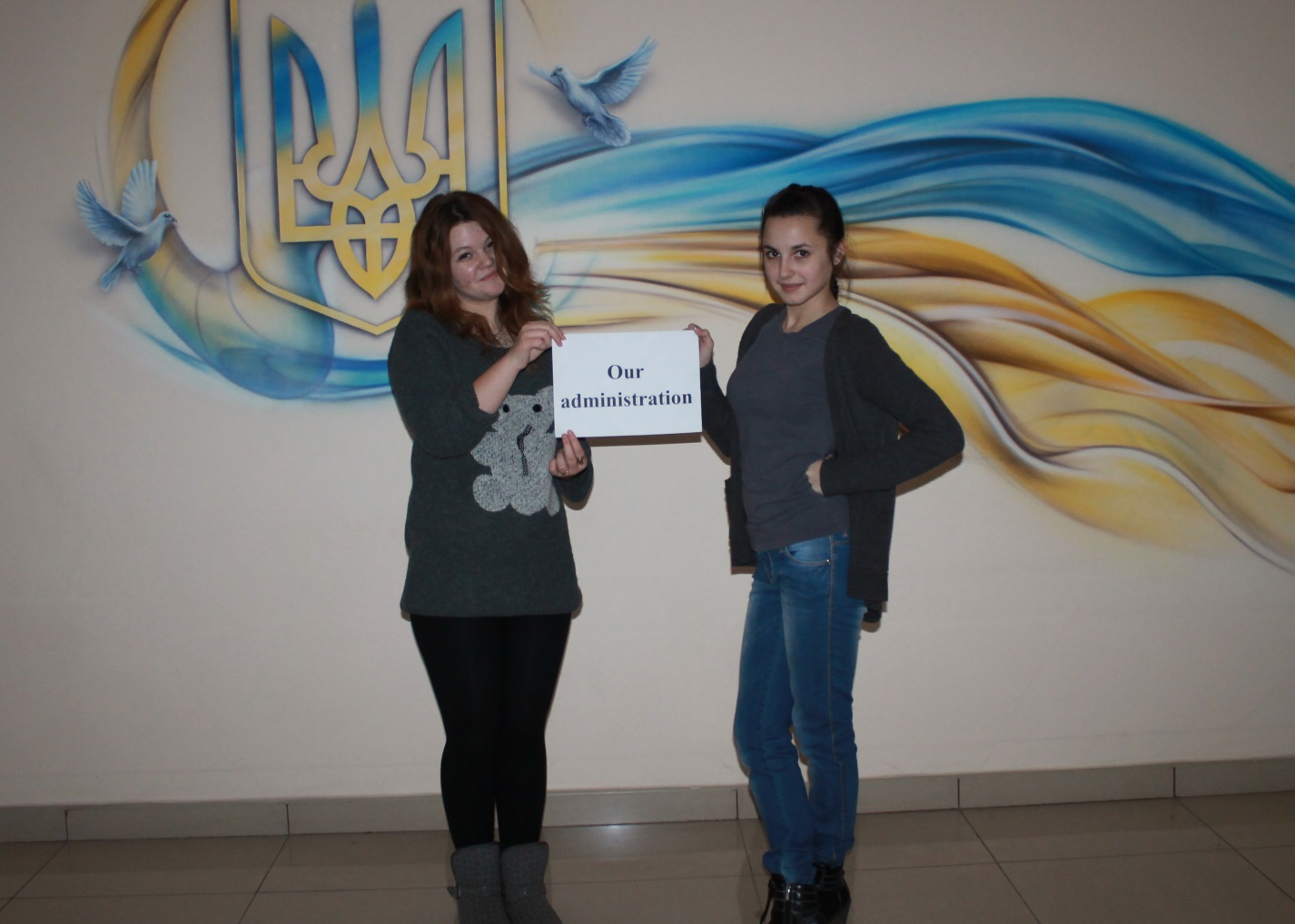 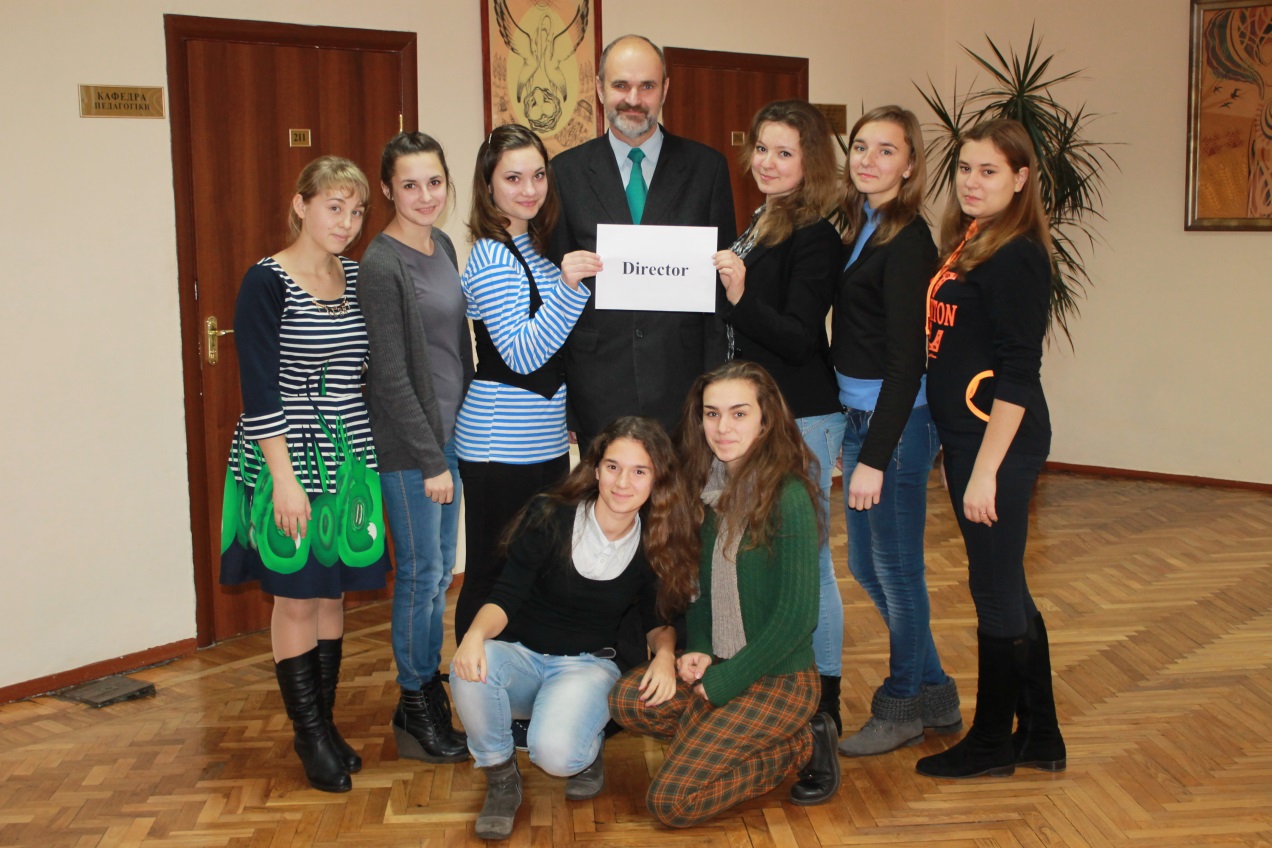 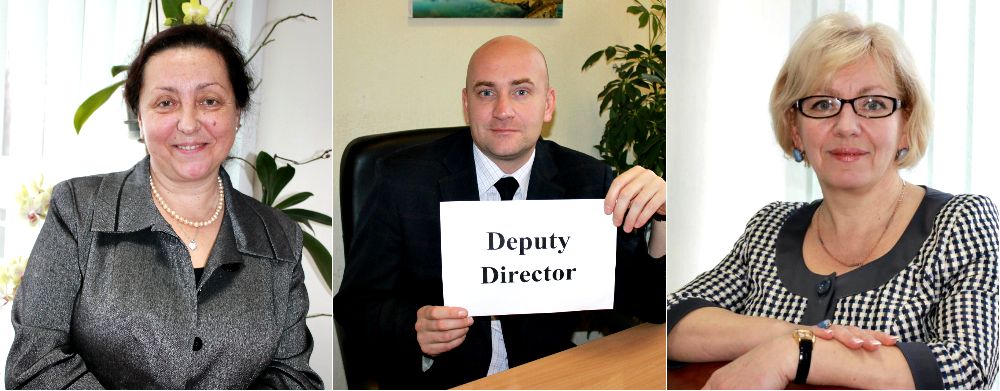 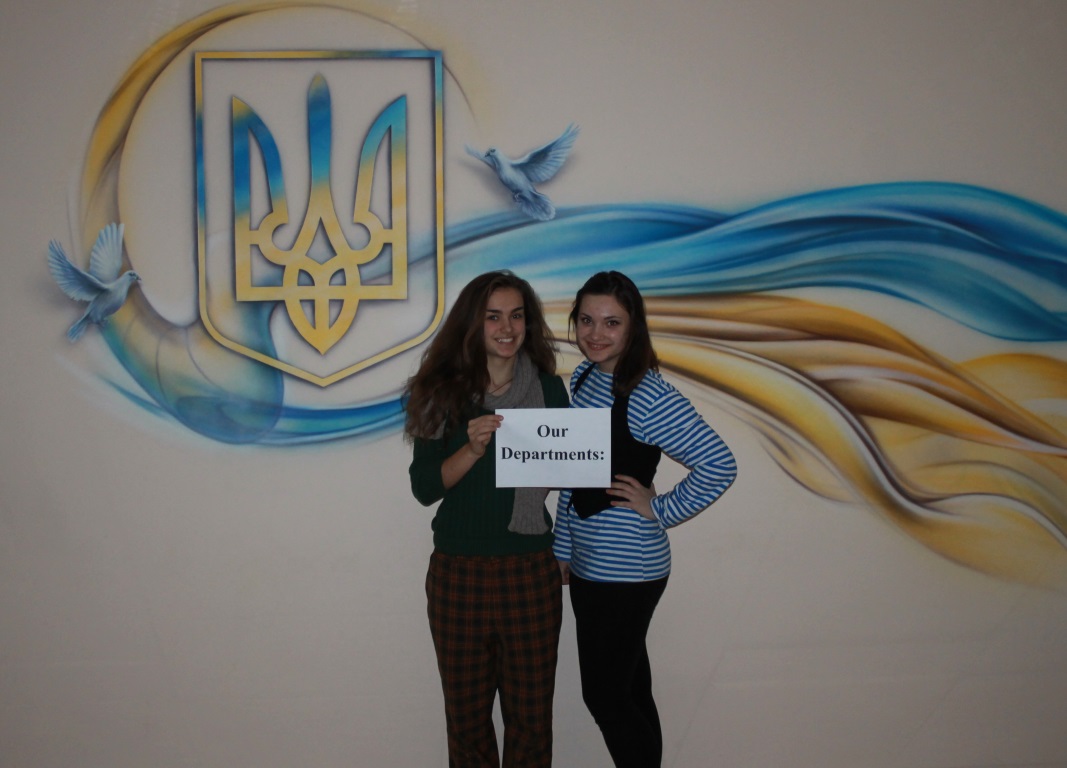 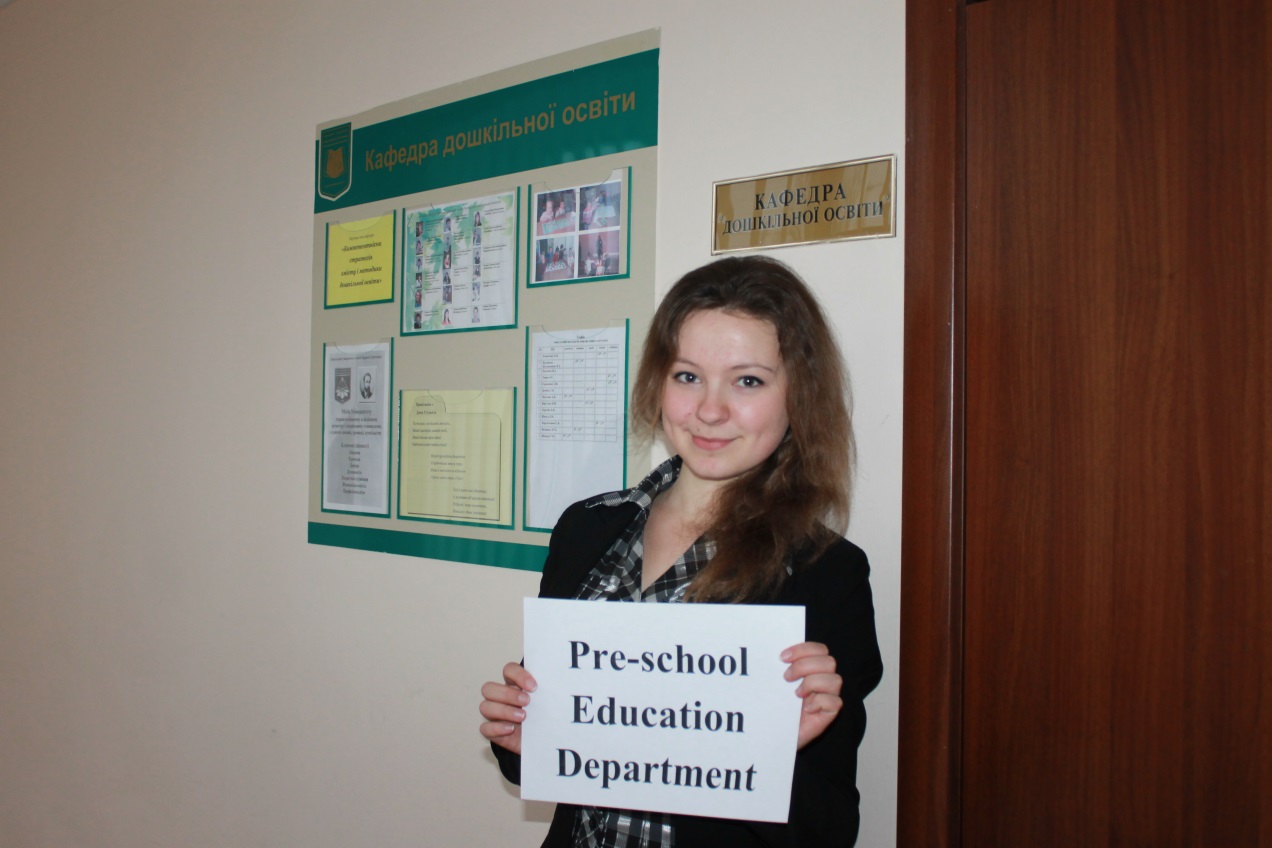 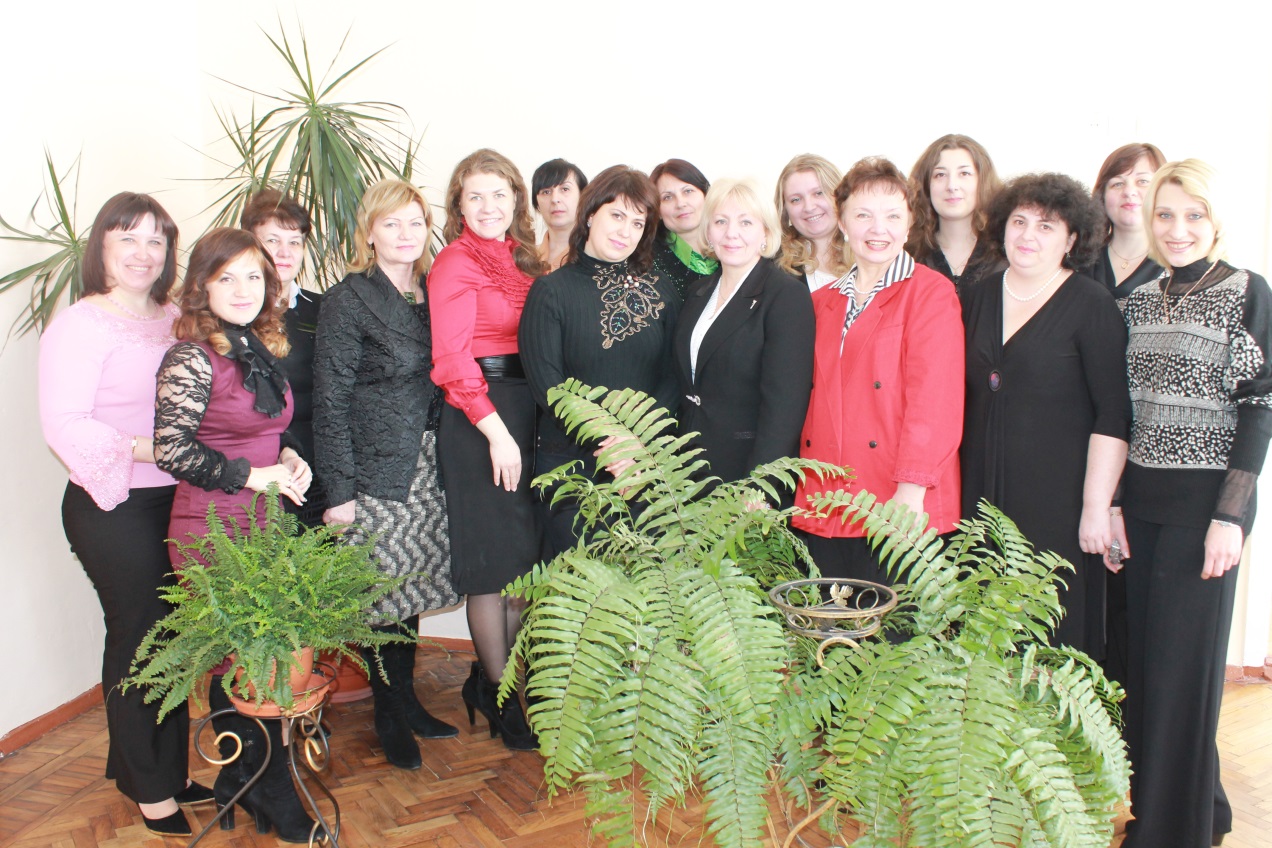 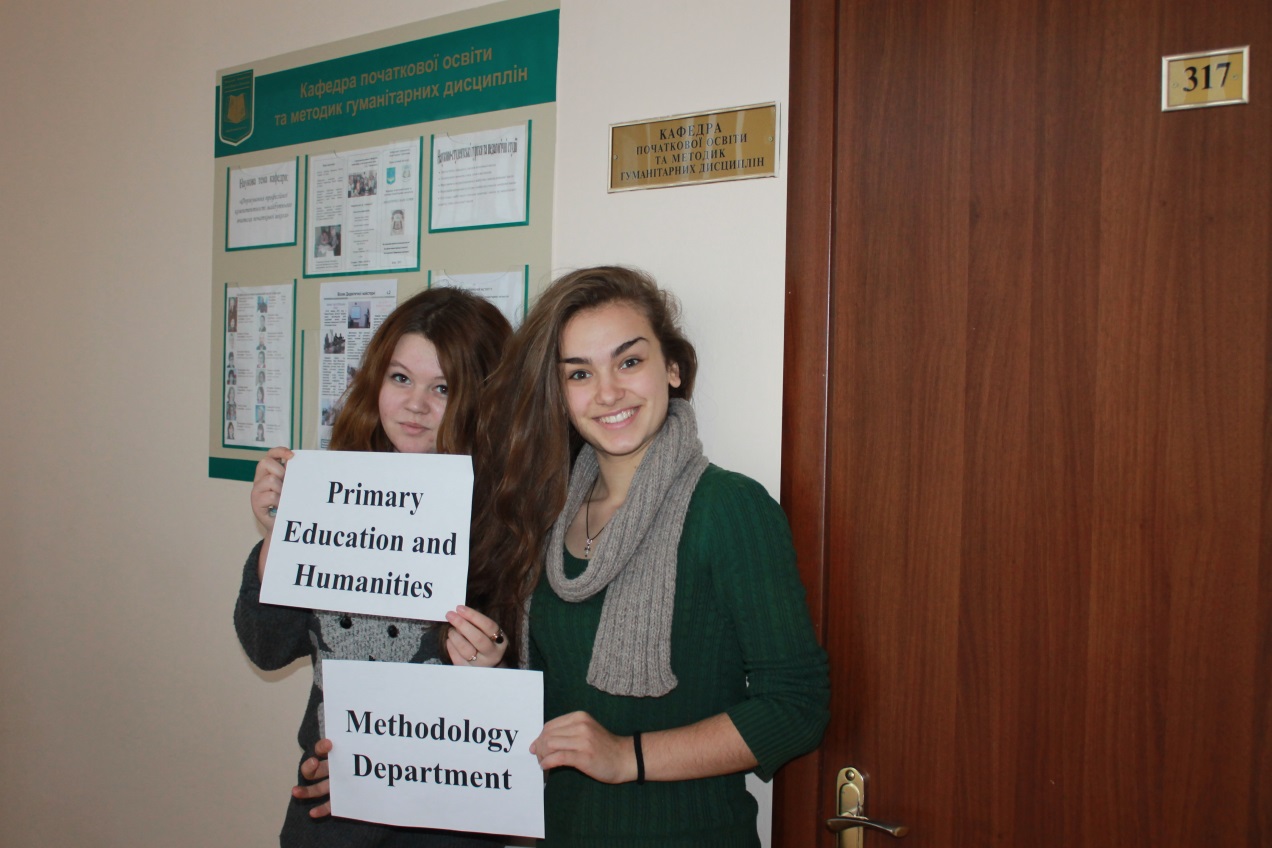 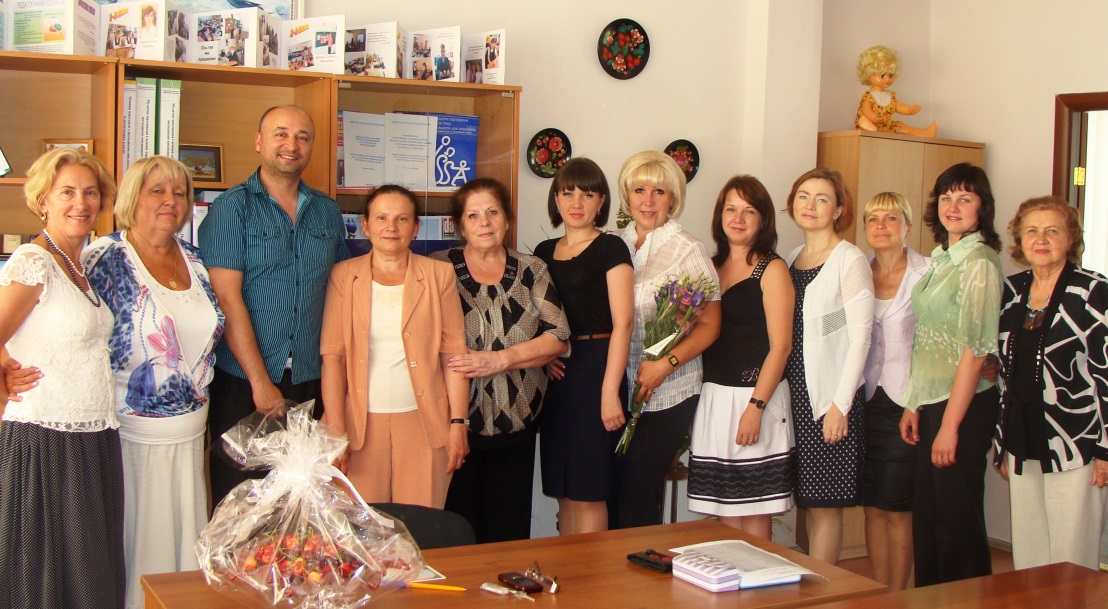 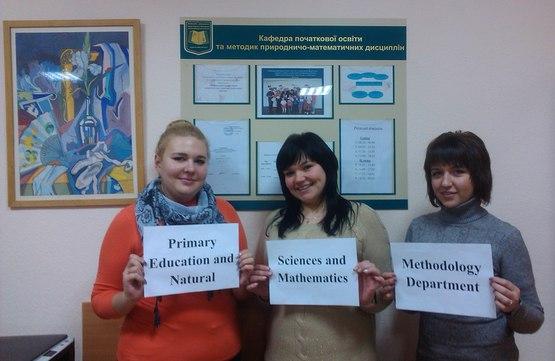 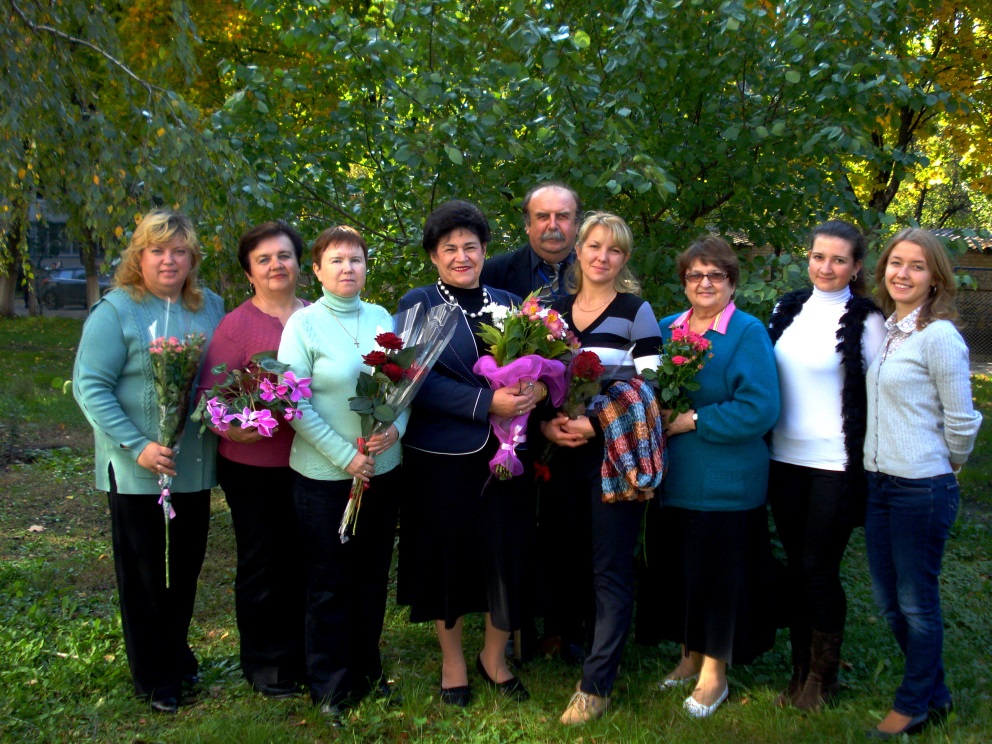 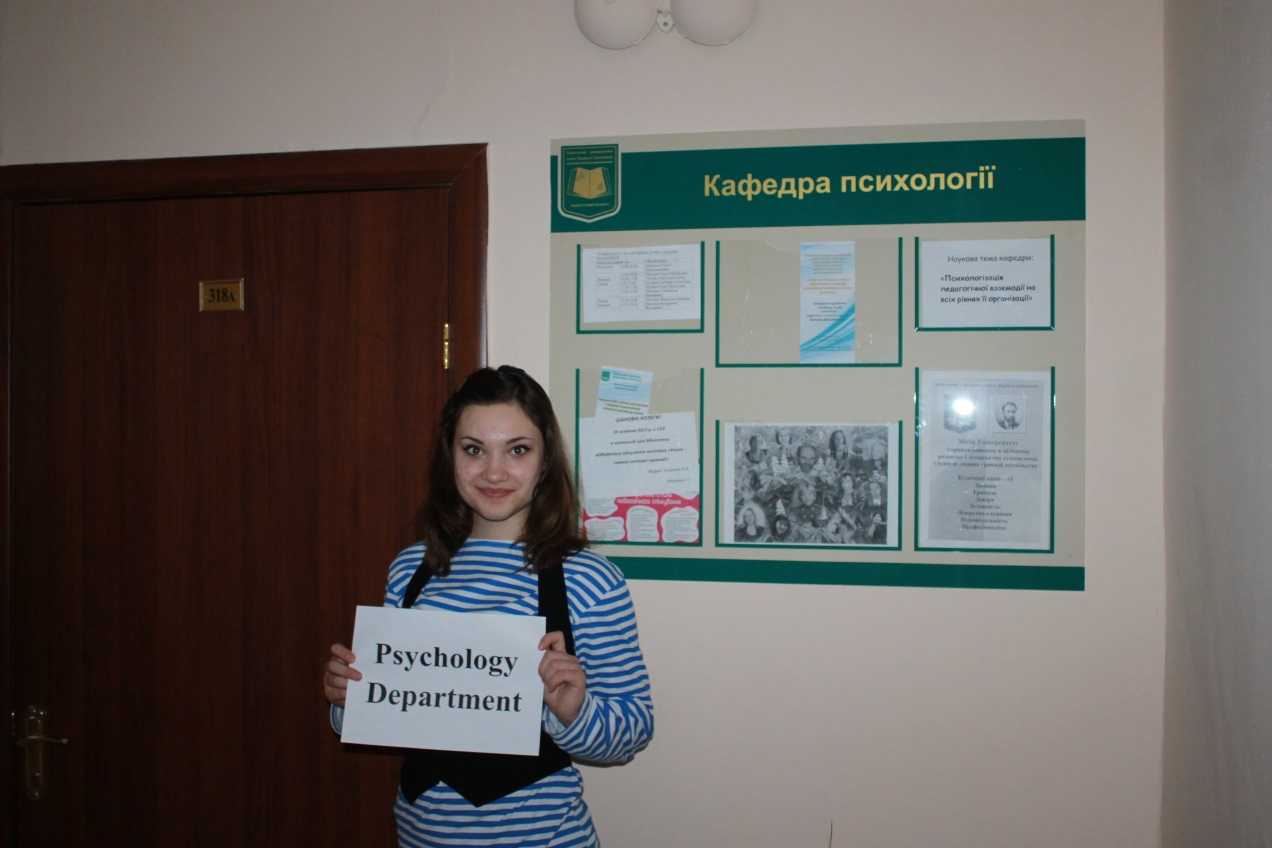 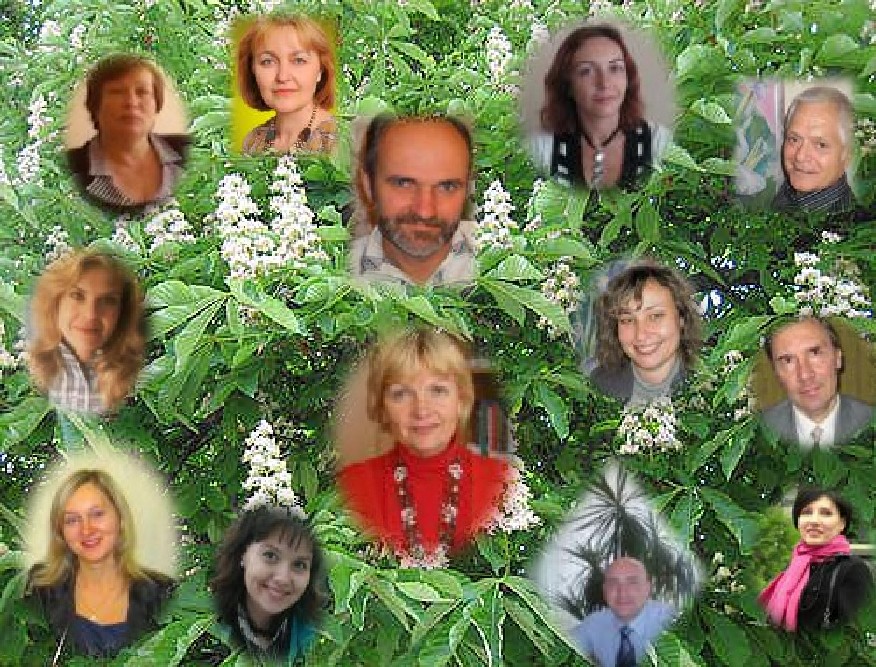 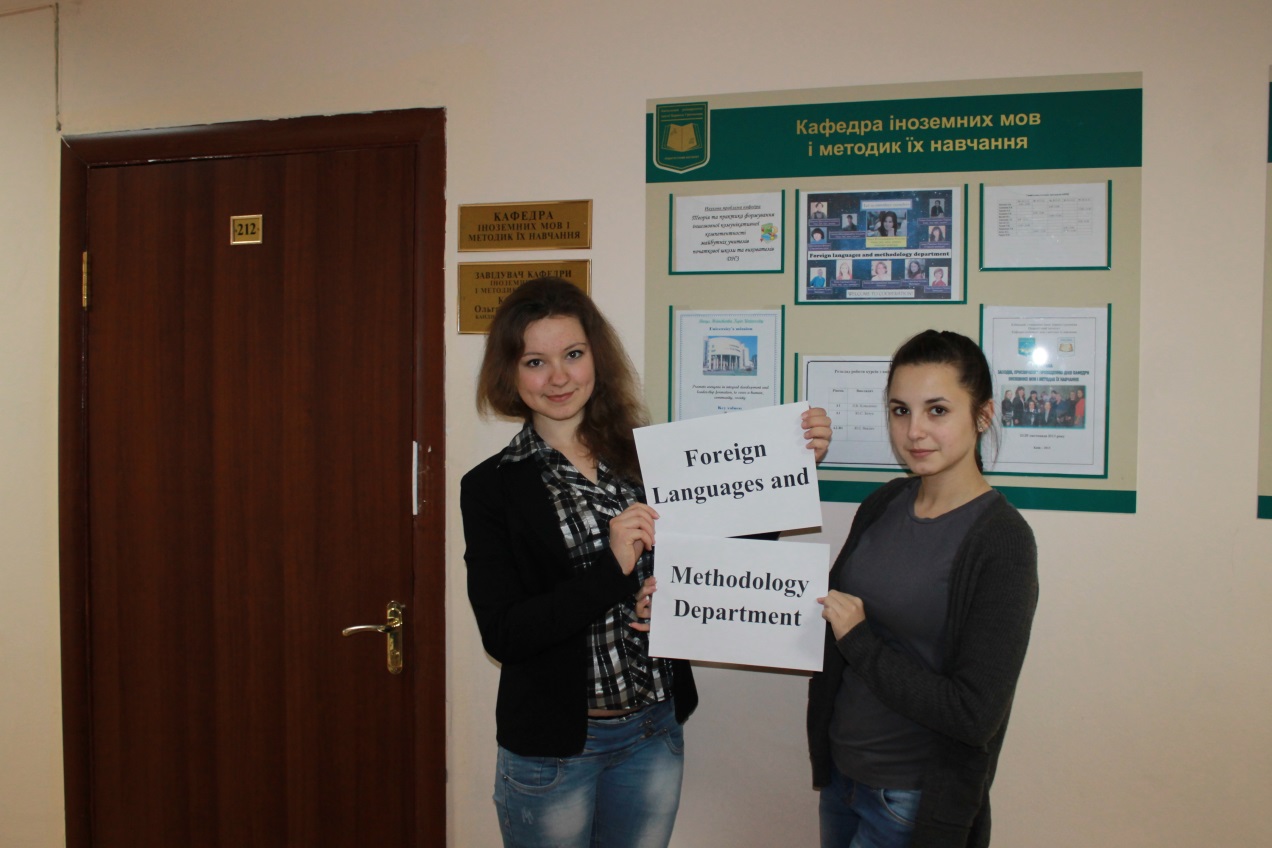 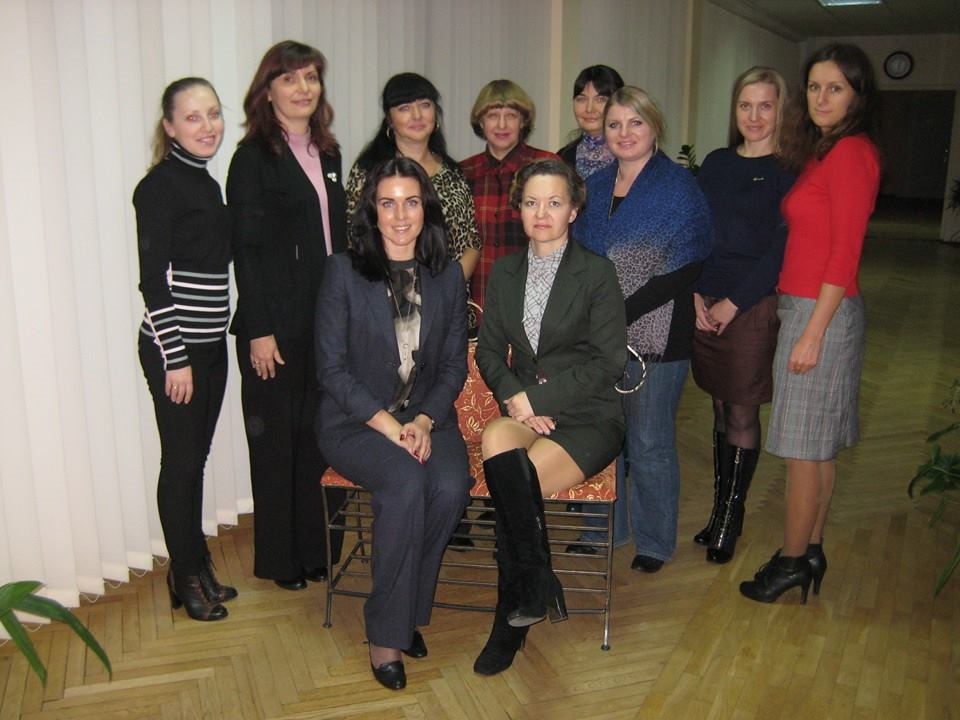 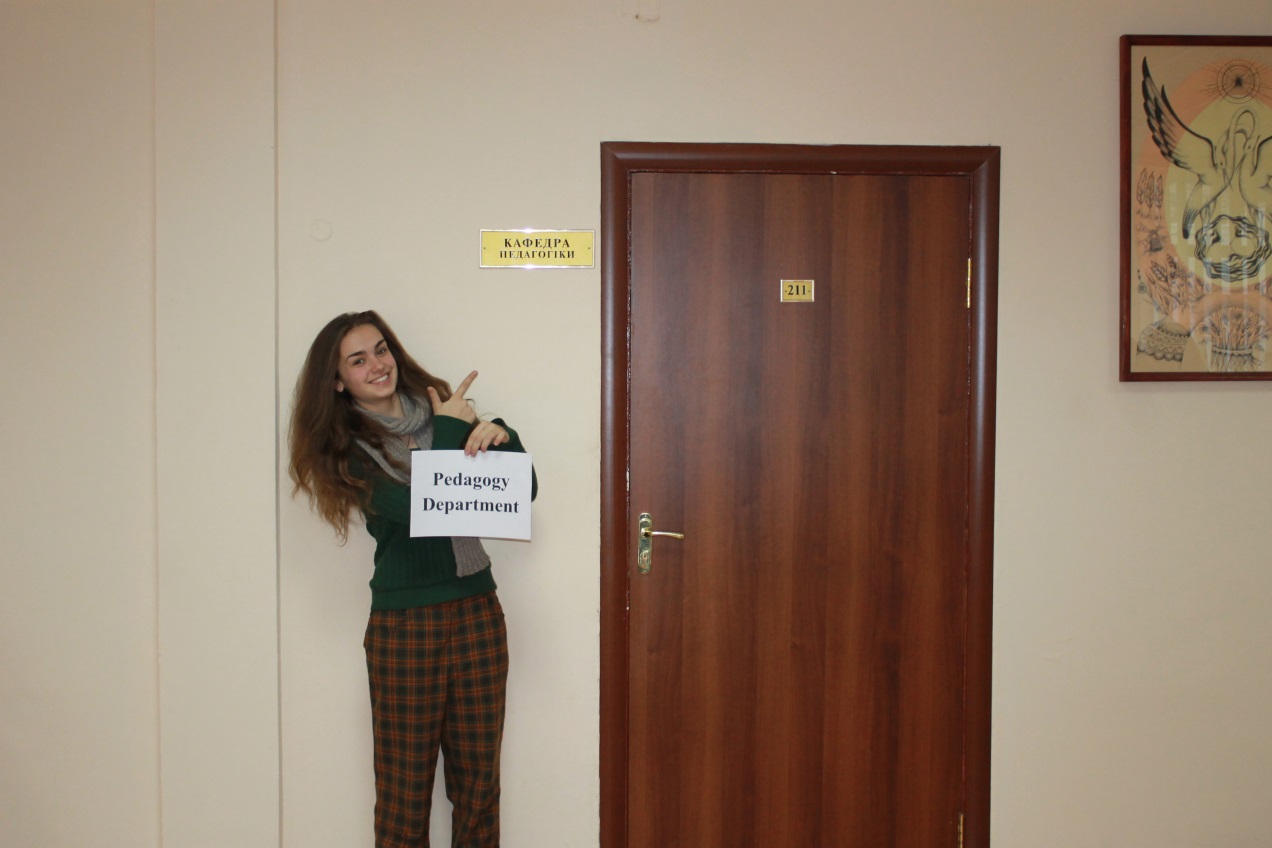 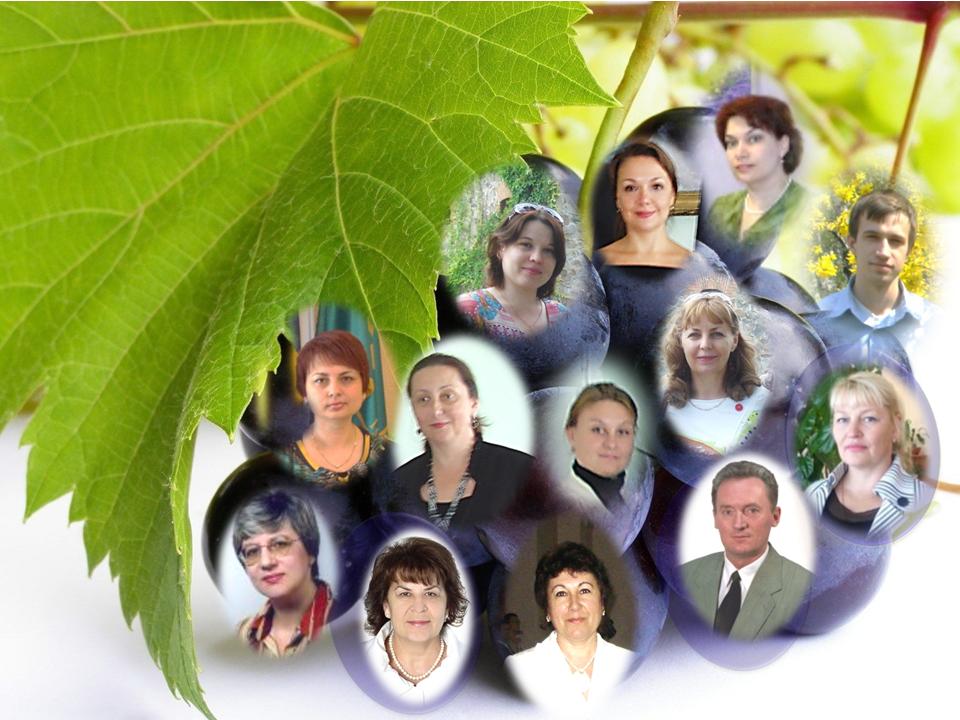 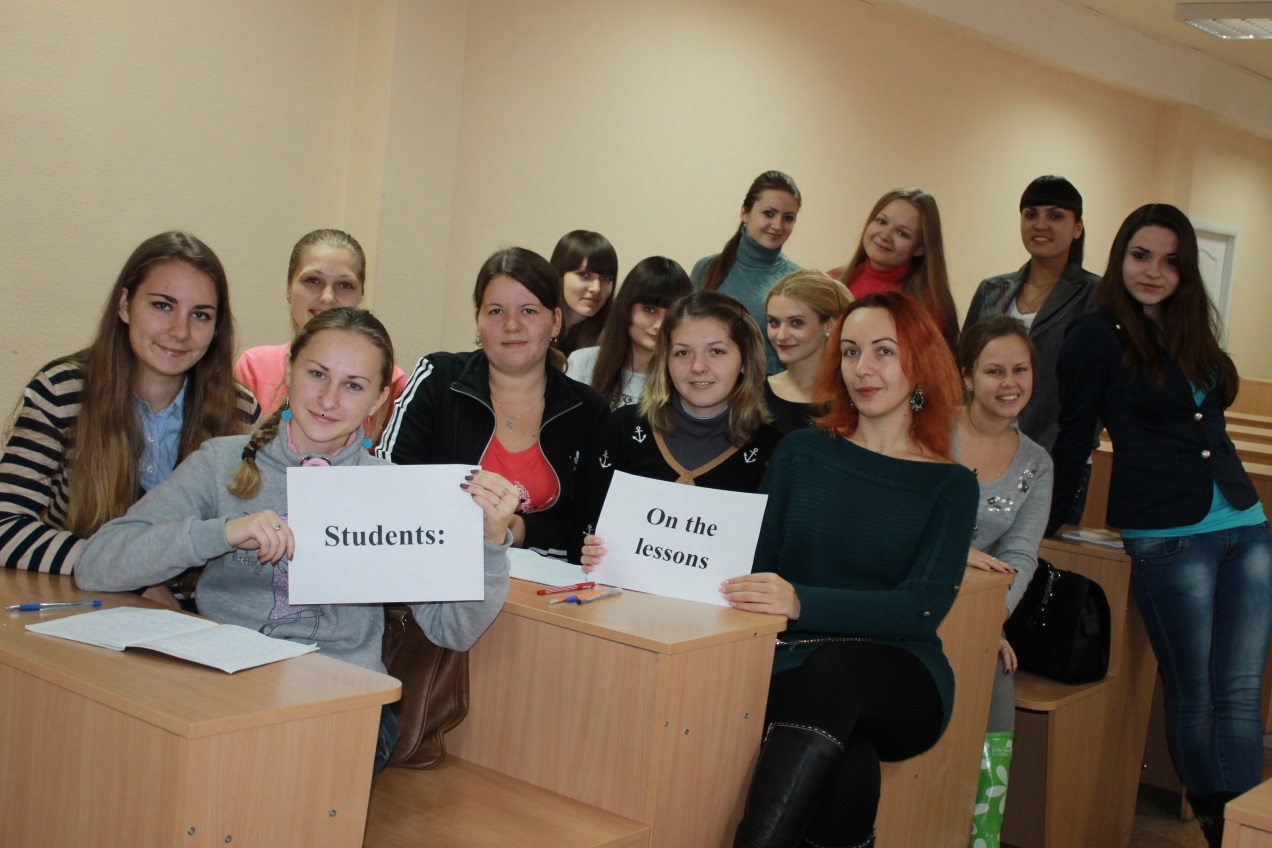 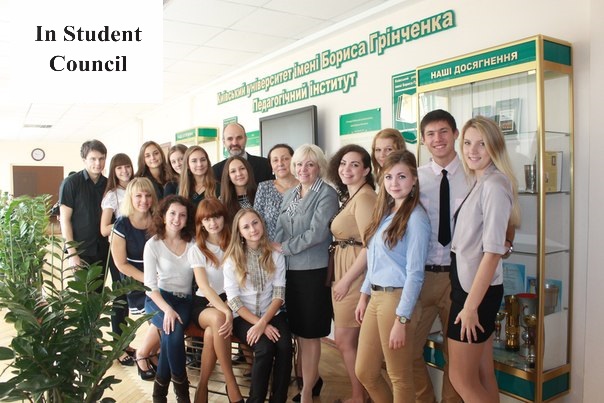 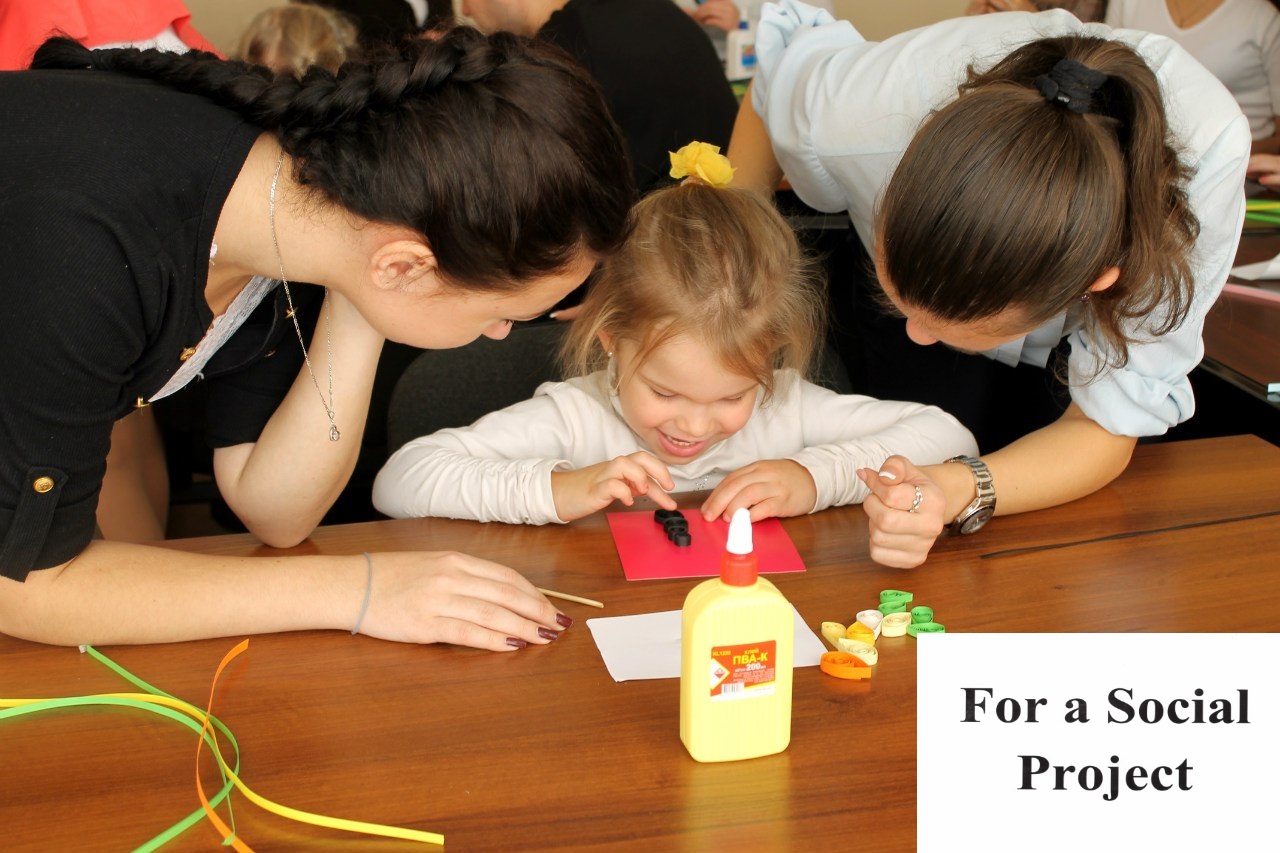 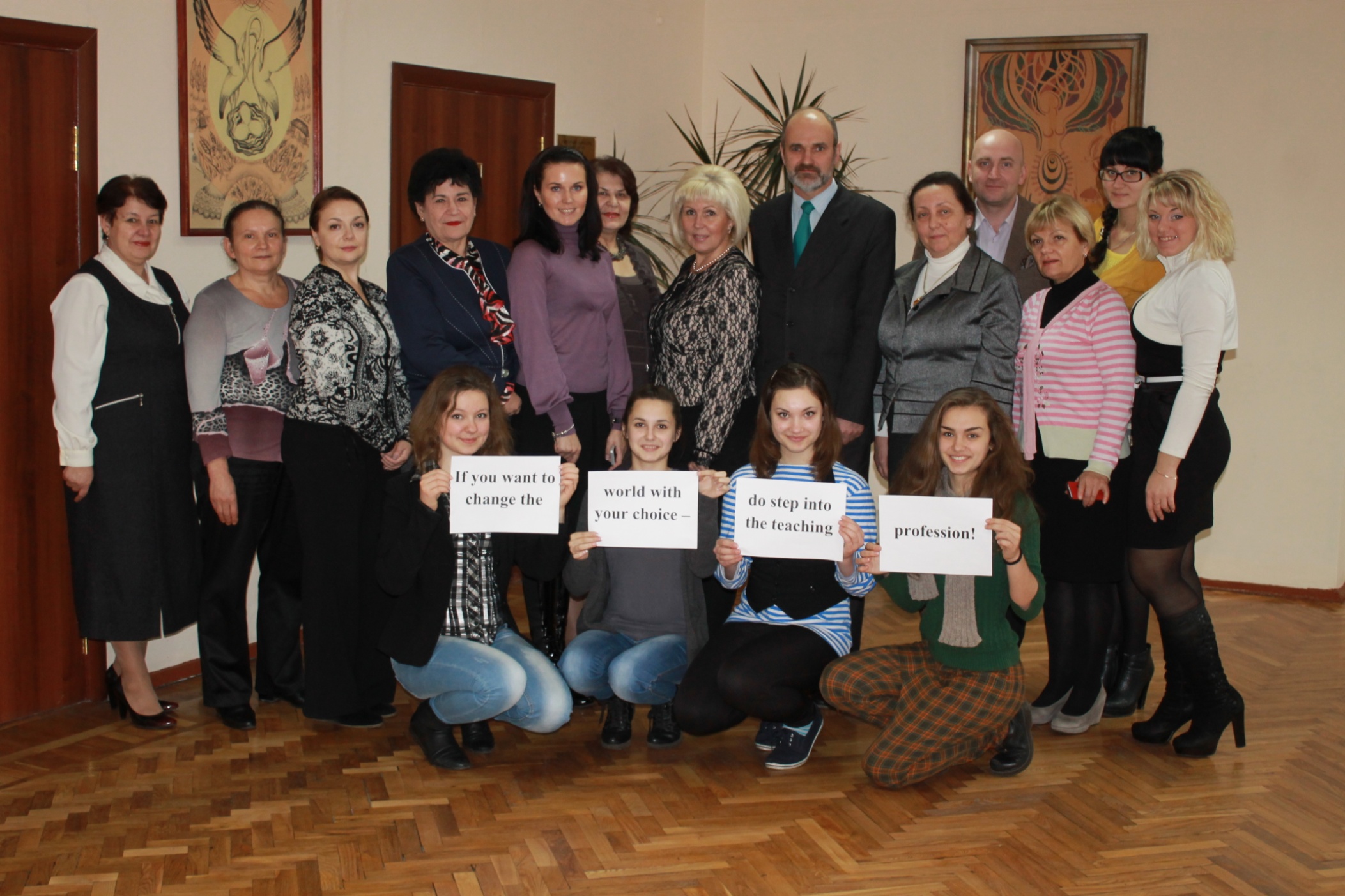